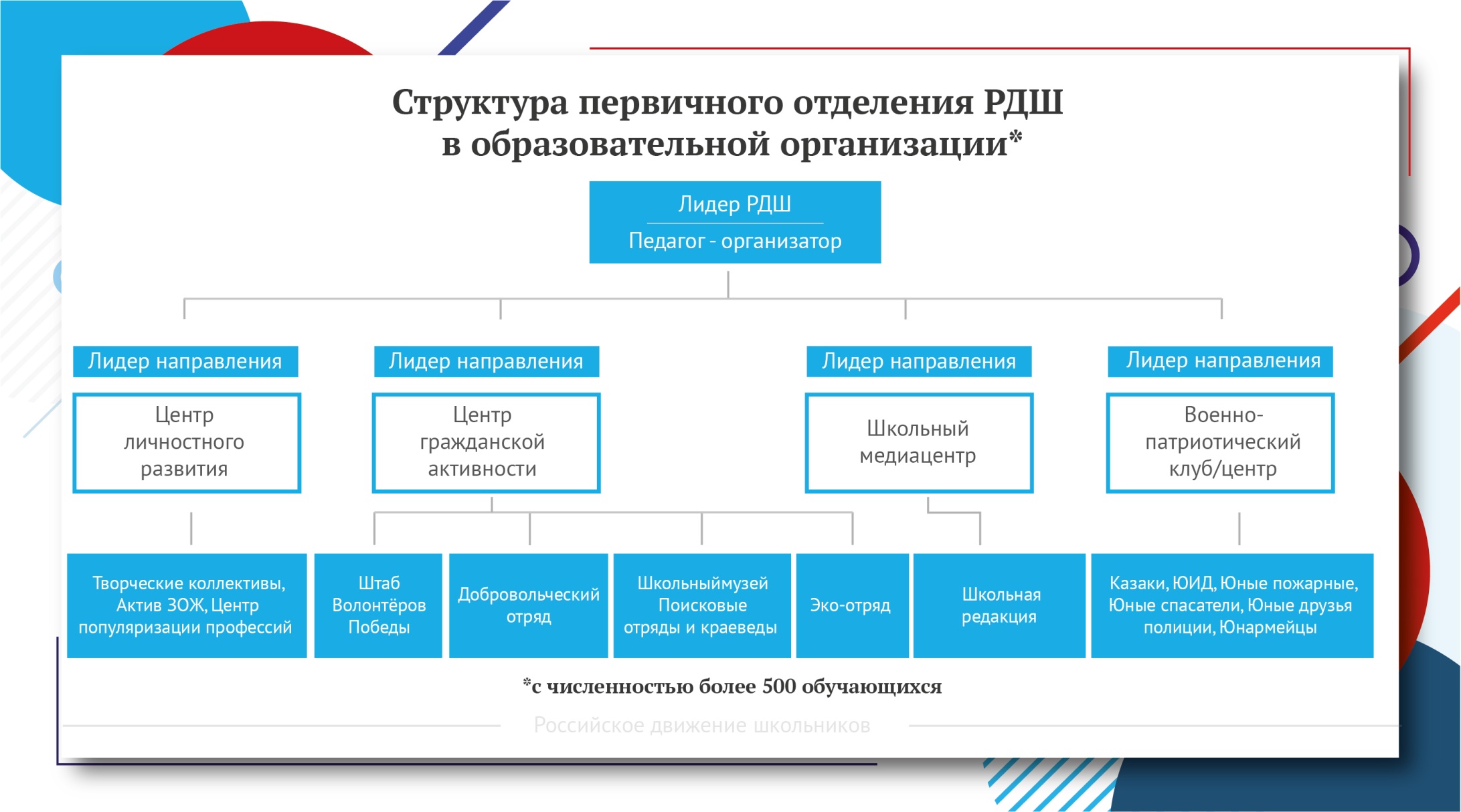 Создаем первичное отделение
Регистрируем первичное отделение на сайте рдш.рф:
Заходим на сайт под логином и паролем педагогического работника, осуществляющего развитие РДШ в образовательной организации.
Переходим в раздел «Об РДШ». Выбираем из списка «Первичные отделения»
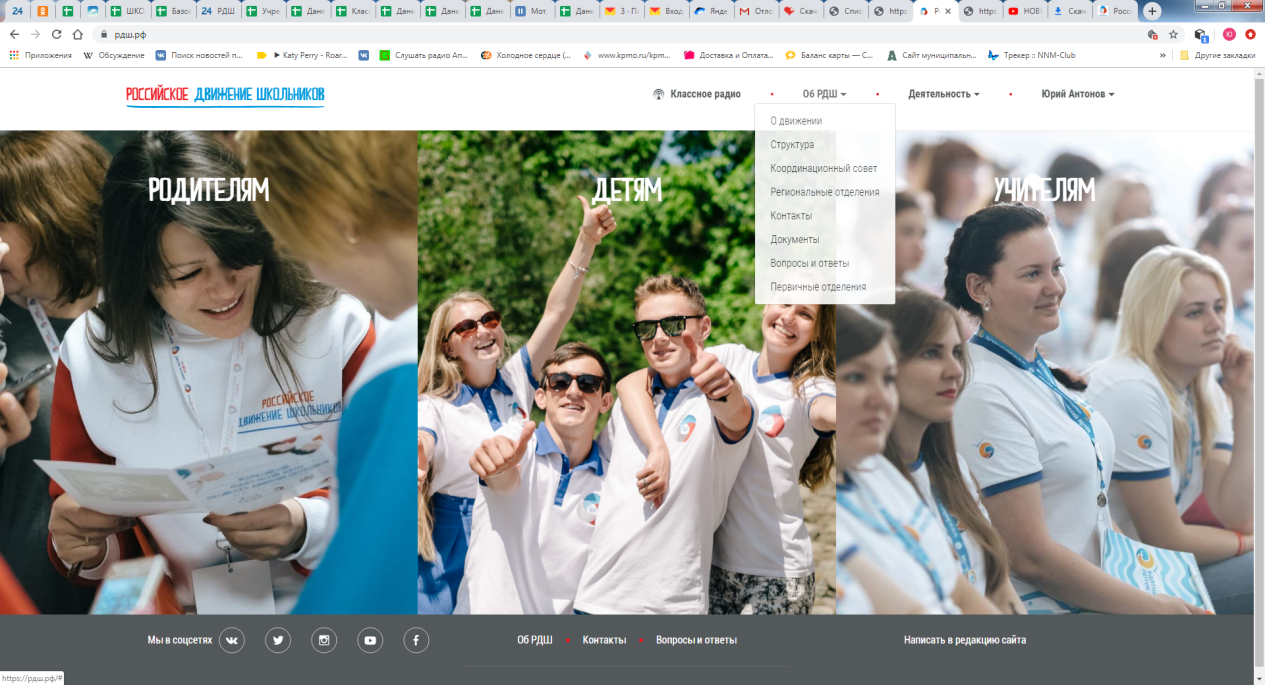 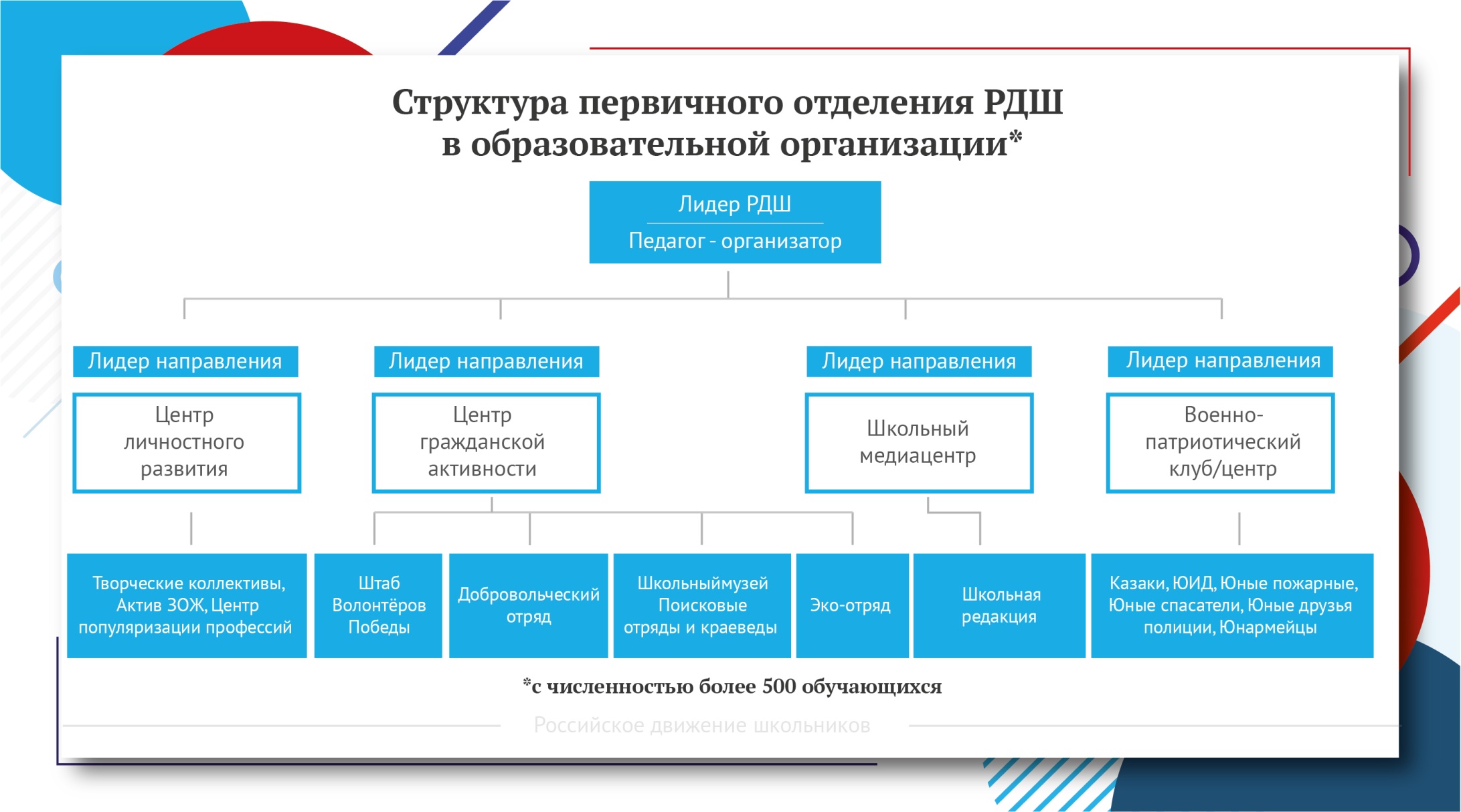 Создаем первичное отделение
3. Нажимаем кнопку «Зарегистрировать»
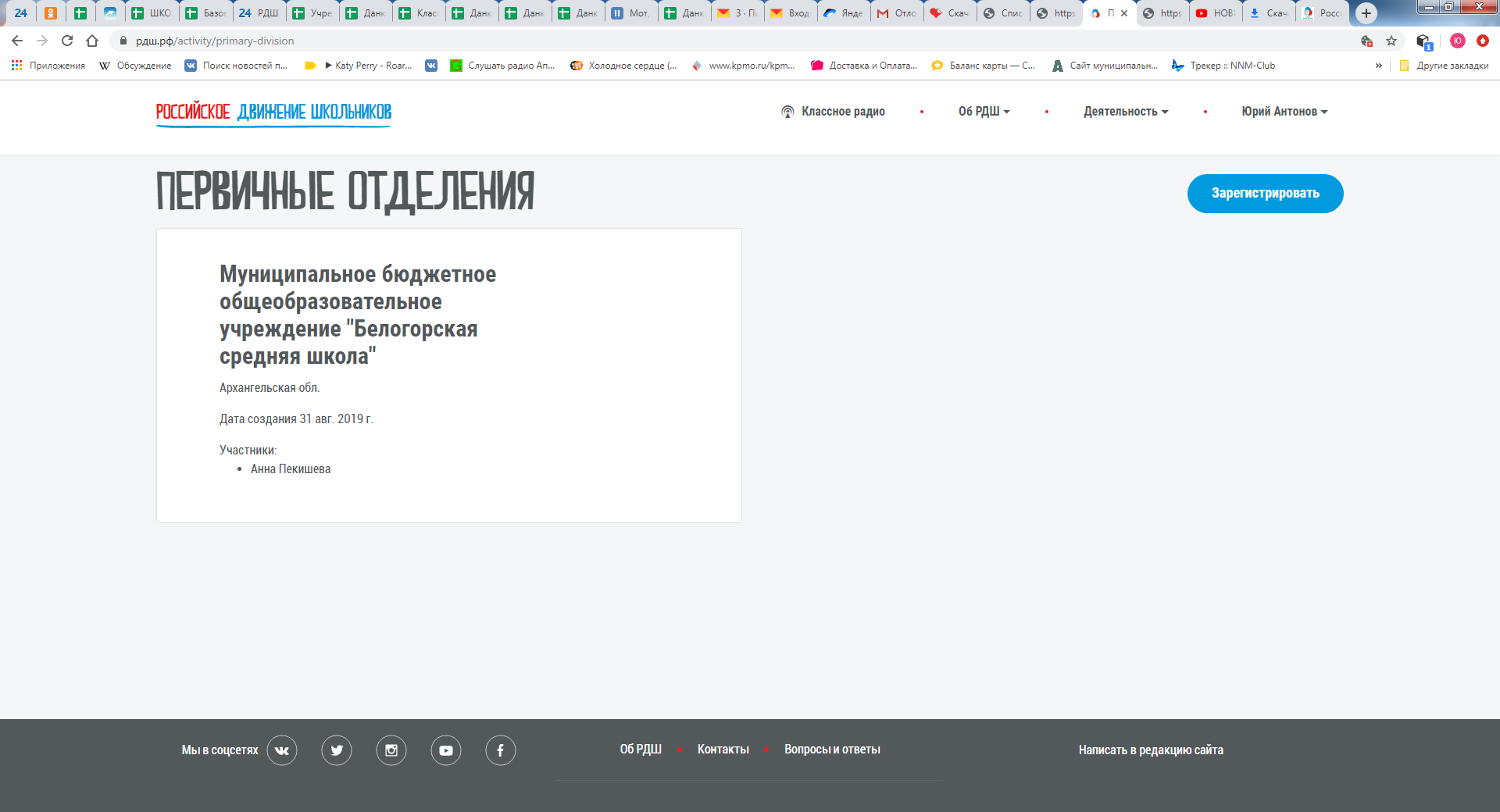 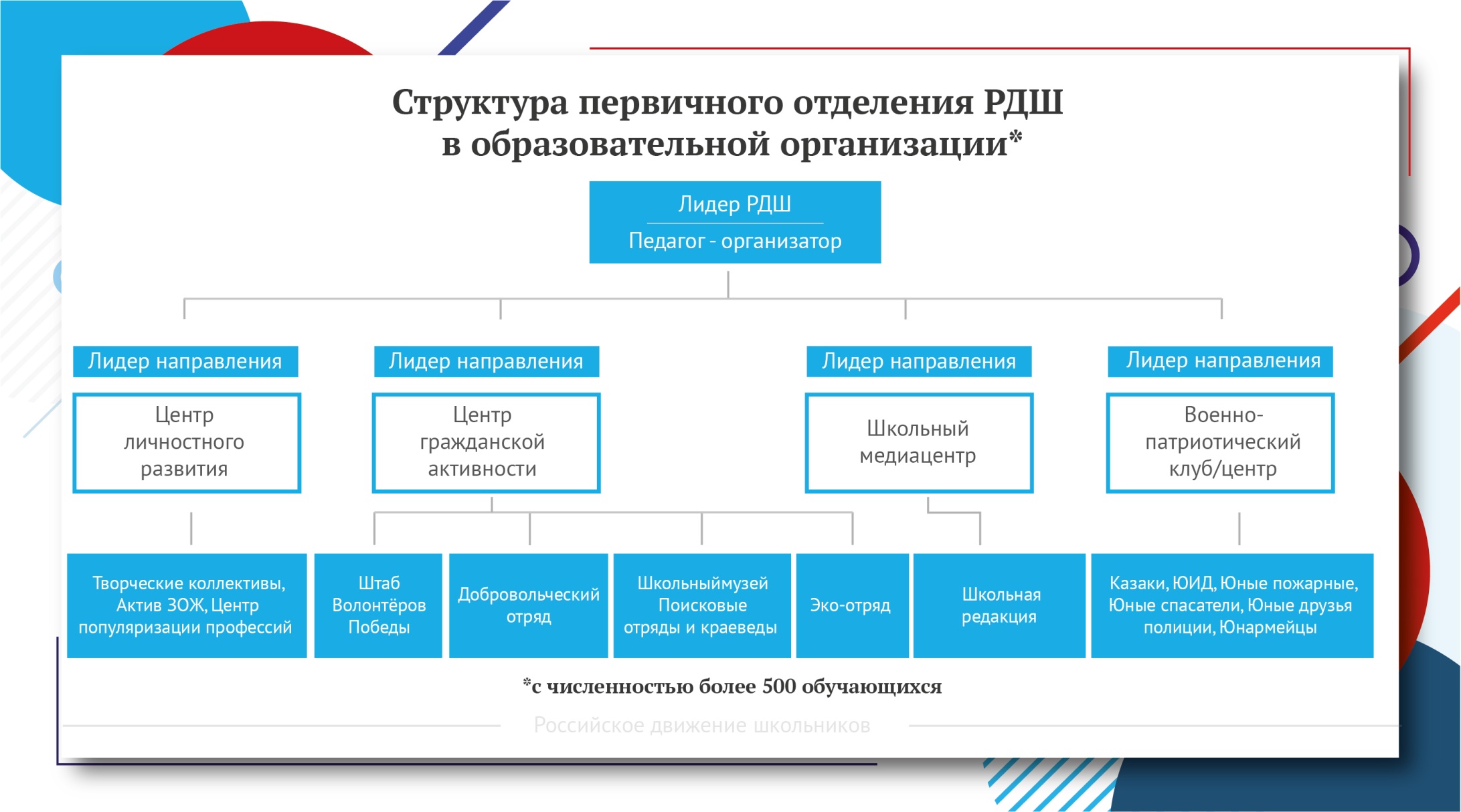 Создаем первичное отделение
3. Нажимаем кнопку «Зарегистрировать»
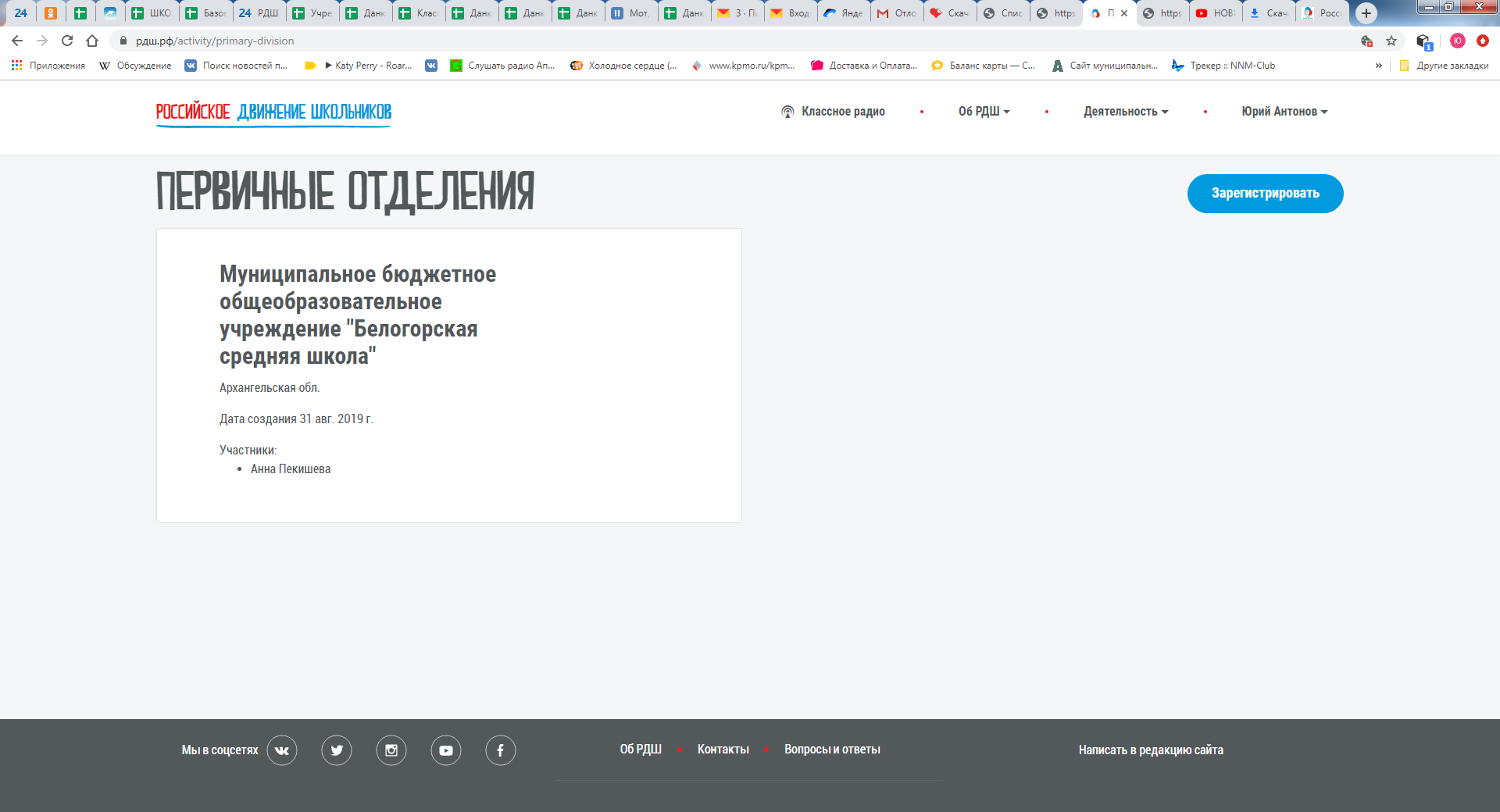 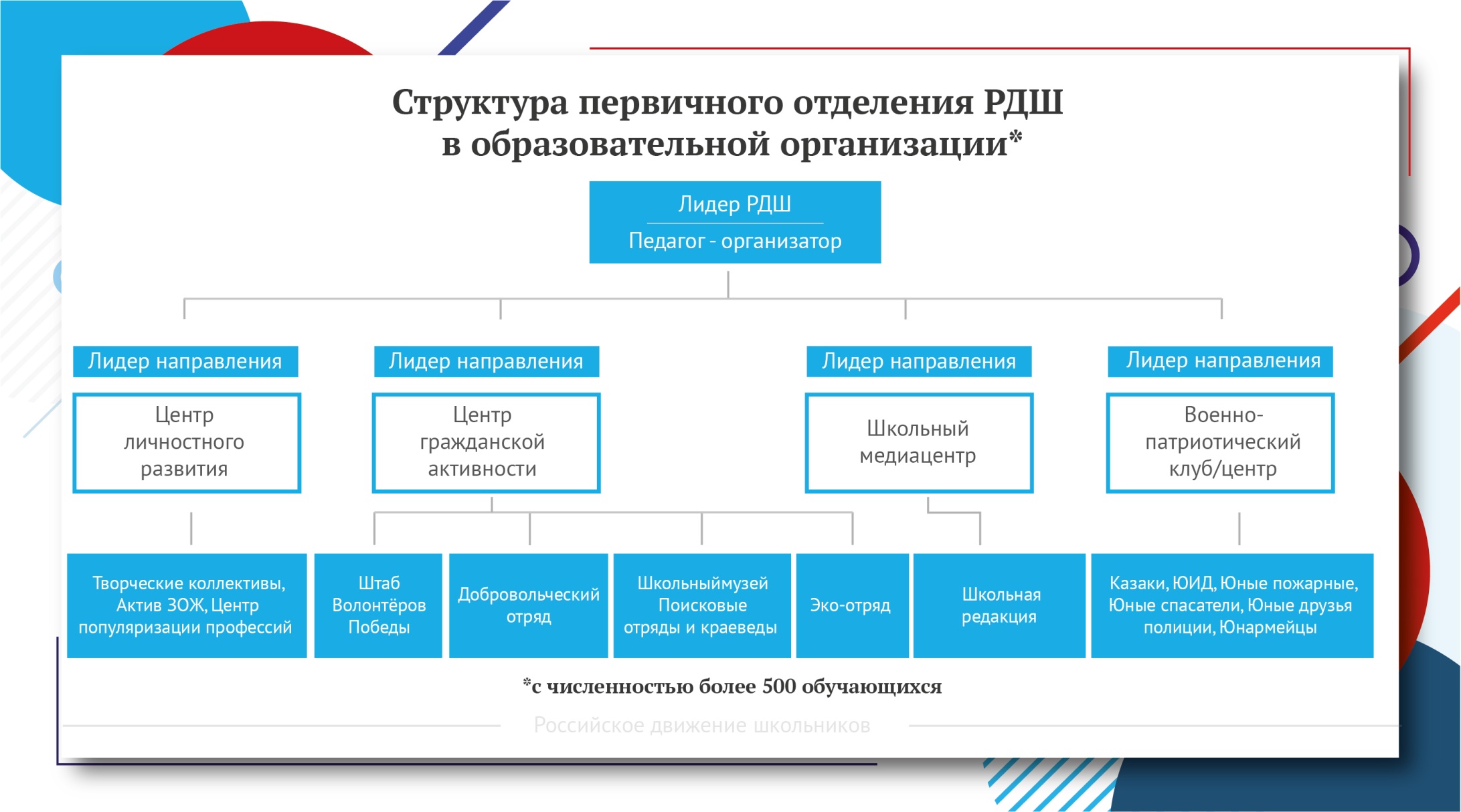 Создаем первичное отделение
3. Заполняем все сведения об образовательной организации в соответствии с Уставом. Нажимаем кнопку «Отправить заявку»
4. Ждем подтверждения от администратора
5. Подгружаем скан-копию протокола
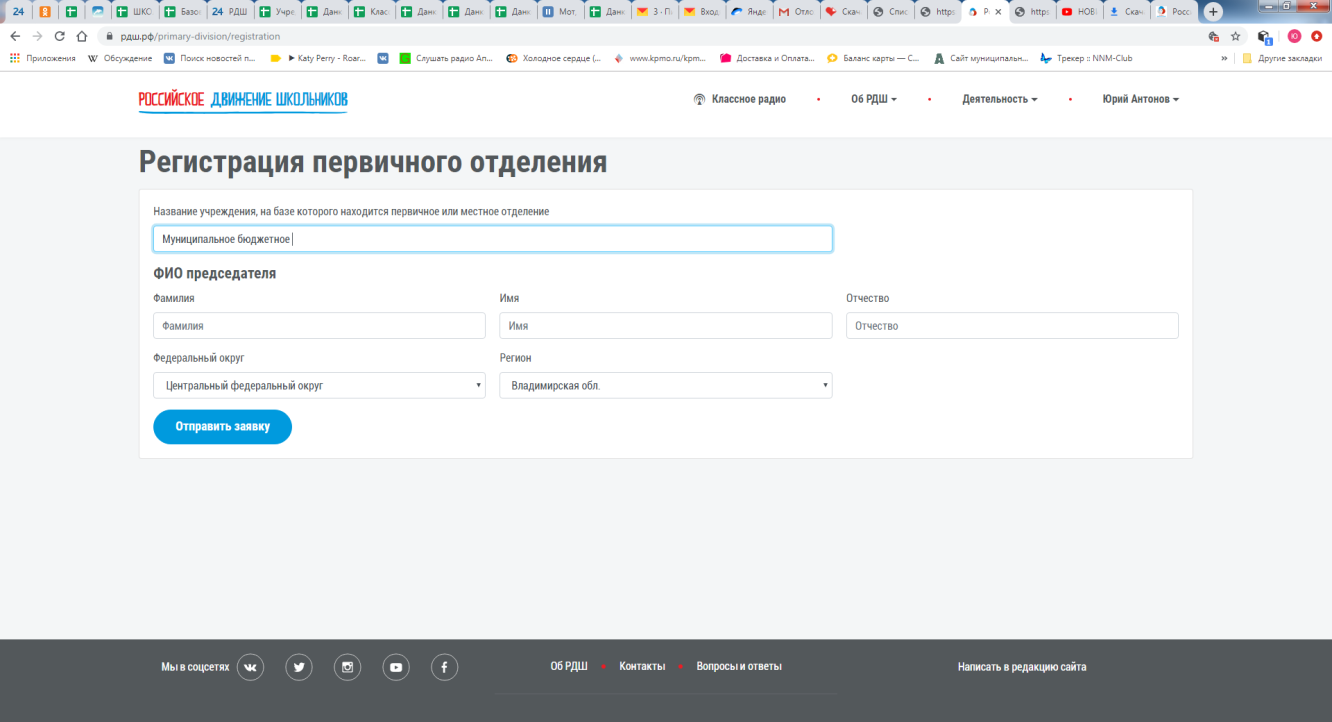